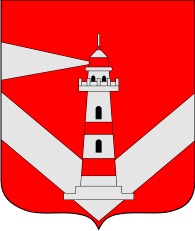 Отчет об исполнении бюджета Краснослудского сельского поселенияза 2017 год
Бюджет сельского поселения за 2017 год по доходам выполнен в целом к утвержденному годовому плану на 99,0 %
в том числе по группам доходов, тыс. рублей
Структура доходов бюджета Краснослудского сельского поселения в 2016 году
Поступление доходов в бюджет Краснослудского сельского поселения за 2017 год, тыс. рублей
Структура налоговых и неналоговых доходов в 2017 году
Бюджет Краснослудского сельского поселения за 2017 год по расходам исполнен к утвержденному плану на 92,1%,  в том числе:
тыс. рублей
Структура расходов бюджета в 2017 году, 
тыс. рублей
Удельный вес программ
Программные мероприятия – 17159,8 тыс.руб.
Непрограммные мероприятия – 5338,5 тыс.руб.
Непрограммные направления деятельности
Состав непрограммных направлений деятельности:
Обеспечение деятельности органов местного самоуправления -
4103,4 тыс. рублей;
в том числе:
-содержание главы – 938,5 тыс. рублей;
   -депутаты представительного органа поселения – 60,0 тыс. рублей;
-обеспечение выполнения функций органами местного  самоуправления –
 3012,6 тыс. рублей;
Проведение референдумов, социальных опросов –
92,3 тыс.рублей.
Обеспечение деятельности органов местного самоуправления на исполнение государственных полномочий –
 1235,1 тыс.рублей;
в том числе:
-осуществление первичного воинского учета – 181,8 тыс. рублей;
-софинансирование мероприятий по ремонту автодорог общего пользования местного значения –
 1053,3 тыс.рублей.
Дорожный фонд Краснослудского сельского поселения
тыс.  рублей
Исполнение бюджета Краснослудского сельского поселения за 2017 год
Спасибо за внимание!